МАДОУ ЦРР –детский сад №2
Культурные практики в образовательной деятельности детского сада
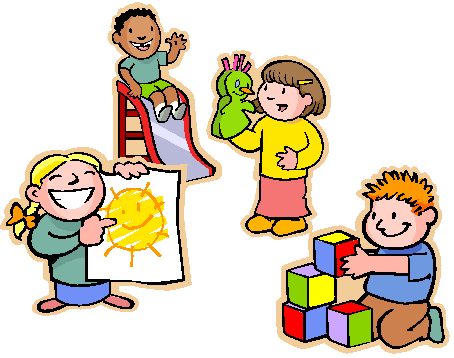 В содержательном разделе Программы должны быть представлены: особенности образовательной деятельности разных видов и культурных практик
Основные принципы дошкольного образования:
-построение образовательной деятельности на основе индивидуальных особенностей каждого ребенка, при котором сам ребенок становится активным в выборе содержания своего образования;
-признание ребенка полноценным участником образовательных отношений;
-поддержка инициативы детей;
-формирование познавательных интересов и действий.
Что такое практика?
В чем особенности практики дошкольника?
Усилия, прилагаемые к решению задач
Решает задачи в рамках образовательной деятельности
Источник опытности, умения
Осваивает социокультурный опыт
Деятельность, создание чего-либо
Решение задач с опорой на  имеющийся опыт
Зачем дошкольнику культурная практика?
Самореализация ребенка- опыт успешной творческой деятельности, переживание удовольствия….
Самоопределение – потребность делать что-то важное , осуществление  разнообразных выборов….
Саморазвитие –способность к самостоятельному решению задач….
Почему ФГОС ДО ориентирует на проектирование культурных практик?
По мнению Н.А,.Коротковой без смысловых контекстов, наполняющих деятельность ребенка смыслом и содержанием., она становится чередой скучных упражнений
Культурная практика отвечает на вопрос :
зачем ребенку осваивать ту, или иную тему, знания, умения
Ребенку рекомендуется в деятельность как в культурные практики, обладающие в жизни человека различными смыслами их выполнения: изготавливать сувениры, использовать продукты деятельности как подарки, создавать коллекции, галереи, готовить макеты, проводить экскурсии
Культурная практика
Решение задачи (проблемы)
Значимость задачи для ребенка
Перспективные интересы
Текущие интересы
Создание творческого продукта
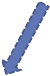 Постановка задач от жизнедеятельности ребенка
Самостоятельное решение задач при поддержке взрослого
Сотрудничество и взаимодействие со сверстниками и взрослыми
Возможность оценки, проб, поиска, выбора
Творческая направленность и инициатива
Наличие самостоятельных усилий
Самостоятельная детская деятельность
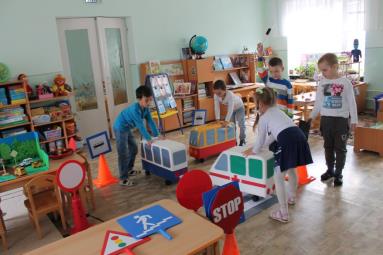 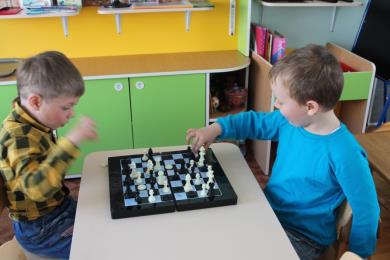 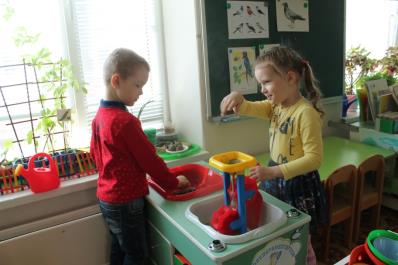 Культурные практики, инициируемые, организуемые и направляемые взрослыми
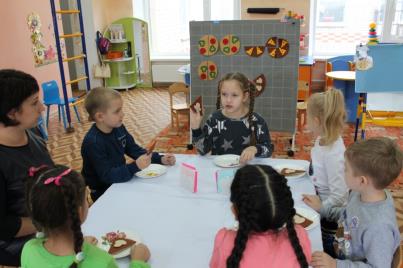 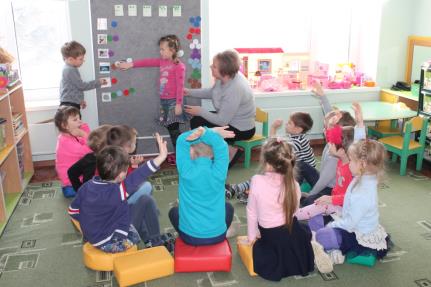 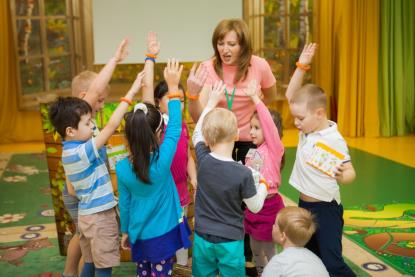 Результаты детской деятельности
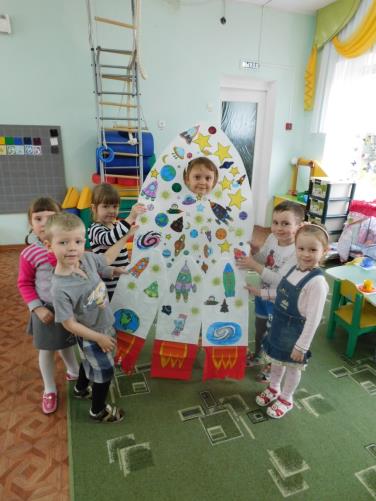 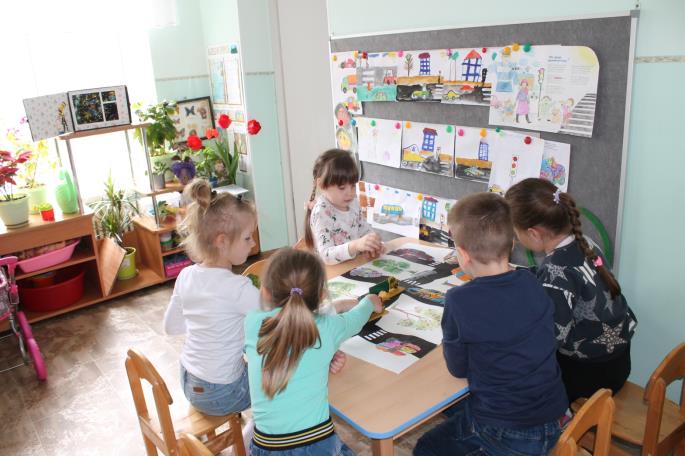 Как соотносятся НОД, культурные практики и самостоятельная деятельность детей
Культурные практики
(реализация мотива)
Культурные практики
(мотивация)
НОД  
(освоение культурных средств деятельности)
Самостоятельная деятельность
В чем особенности позиции взрослого в организации НОД и культурных практик?
Педагог-организатор 
культурных практик
Педагог-организатор НОД
Изучает текущие и перспективные интересы детей
Ставит перед детьми задачу
Вызывает желание решить задачу
Предлагает проблемы для решения, побуждает к выбору
Побуждает к самостоятельному поиску решения и пробам, осуществляет индивидуальную поддержку
Дает образец деятельности и вызывает подражание
Помогает решить задачу и осуществляет индивидуальную поддержку
Восполняет недостающую информацию
Организует рефлексивную оценку решения задачи
Участвует в реализации творческого замысла
Рефлексия